Counting
Chapter 6
With Question/Answer Animations
© McGraw Hill LLC. All rights reserved. No reproduction or distribution without the prior written consent of McGraw Hill LLC.
Chapter Summary
The Basics of Counting.
The Pigeonhole Principle.
Permutations and Combinations.
Binomial Coefficients and Identities.
Generalized Permutations and Combinations.
Generating Permutations and Combinations (not yet included in overheads).
2
The Basics of Counting
Section 6.1
3
Section Summary 1
The Product Rule.The Sum Rule.The Subtraction Rule.The Division Rule.Examples, Examples, and Examples.Tree Diagrams.
4
Basic Counting Principles:The Product Rule
The Product Rule: A procedure can be broken down into a sequence of two tasks. There are
ways to do the first task and
ways to do the
ways to do the
second task. Then there are
procedure.
Example: How many bit strings of length seven are there?
Solution: Since each of the seven bits is either a 0 or a 1, the answer is
5
The Product Rule
Example: How many different license plates can be made if each plate contains a sequence of three uppercase English letters followed by three digits?
Solution:  By the product rule,
there are
different possible license plates.
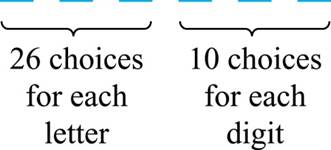 Access the text alternative for slide images.
6
Counting Functions
Counting Functions: How many functions are there from a setwith m elements to a set with n elements?Solution:  Since a function represents a choice of one of the n elements of the codomain for each of the m elements in the domain, the product rule tells us that there are
such functions.
Counting One-to-One Functions: How many one-to-onefunctions are there from a set with m elements to one with n elements?Solution: Suppose the elements in the domain are
and n−1
There are n ways to choose the value of
, etc. The product rule tells us that there are
ways to choose
such functions.
7
Telephone Numbering Plan
Example: The North American numbering plan (NANP) specifies that a telephone number consists of 10 digits, consisting of a three-digit area code, a three-digit office code, and a four-digit station code.  There are some restrictions on the digits.
Let X denote a digit from 0 through 9.
Let N denote a digit from 2 through 9.
Let Y denote a digit that is  0 or 1.
In the old plan (in use in the 1960s) the format was NYX-NNX-XXXX.
In the new plan, the format is NXX-NXX-XXXX.
How many different telephone numbers are possible under the old plan and the new plan?
Solution:  Use the Product Rule.
There are
= 160 area codes with the format NYX.
There are
= 800 area codes with the format NXX.
There are
= 640 office codes with the format NNX.
There are
= 10,000 station codes with the format XXXX.
10,000 = 1,024,000,000.
Number of  old plan telephone numbers:
Number of new plan telephone numbers:
10,000 = 6,400,000,000.
8
Counting Subsets of a Finite Set
Counting Subsets of a Finite Set: Use the product rule to show that the number of different subsets of a finite set S is
(In Section 5.1, mathematical induction was used
to prove this same result.)Solution: When the elements of S are listed in an arbitrary order, there is a one-to-one correspondence between subsets of S and bit strings of length
When
the ith element is in the subset, the bit string has a 1 in the ith position and a 0 otherwise.
By the product rule, there are
such bit strings, and
subsets.
therefore
9
Product Rule in Terms of Sets
are finite sets, then the number of
If
elements in the Cartesian product of these sets is the product of the number of elements of each set.
The task of choosing an element in the Cartesian product
is done by choosing an
element in
and an element
an element in
in
By the product rule, it follows that:
10
DNA and Genomes
A gene is a segment of a DNA molecule that encodes a particular protein and the entirety of genetic information of an organism is called its genome.DNA molecules consist of two strands of blocks known as nucleotides. Each nucleotide is composed of bases: adenine (A), cytosine (C), guanine (G), or thymine (T). The DNA of bacteria has between
links (one of the four
bases). Mammals have between
links. So, by the product
different  sequences of bases in the DNA of
rule there are at least
different sequences of bases in the DNA of mammals.
bacteria and
The human genome includes approximately 23,000 genes, each with 1,000 or more links.Biologists, mathematicians, and computer scientists all work on  determining the DNA sequence (genome) of different organisms.
11
Basic Counting Principles: The Sum Rule
The Sum Rule: If a task can be done either in one of
ways is
, where none of the set of
ways or in one of
ways, then there are
the same as any of the
ways  to do the task.Example:  The mathematics department must choose either a student or a faculty member as a representative for a university committee. How many choices are there for this representative if there are 37 members of the mathematics faculty and 83 mathematics majors and no one is both a faculty member and a student.Solution: By the sum rule it follows that there are37 + 83 = 120 possible ways to pick a representative.
12
The Sum Rule in terms of sets.
The sum rule can be phrased in terms of sets.
as long as A and B are disjoint
sets.
Or more generally,
The case where the sets have elements in common will be discussed when we consider the subtraction rule and taken up fully in Chapter 8.
13
Combining the Sum and Product Rule
Example: Suppose statement labels in a programming language can be either a single letter or a letter followed by a digit. Find the number of possible labels.
Solution:  Use the product rule.
14
Counting Passwords
Combining the sum and product rule allows us to solve more complex problems.Example: Each user on a computer system has a password, which is six to eight characters long, where each character is an uppercase letter or a digit. Each password must contain at least one digit. How many possible passwords are there?
Solution:  Let P be the total number of passwords, and let
be the
passwords of length 6, 7, and 8. 
By the sum rule
To find each of
we find the number of passwords of the specified
length composed of letters and digits and subtract the number composed only of letters. We find that:
=2,176,782,336 − 308,915,776 =1,867,866,560.
78,364,164,096 − 8,031,810,176 =  70,332,353,920.
2,821,109,907,456 − 208,827,064,576 =2,612,282,842,880.
= 2,684,483,063,360.
Consequently,
15
Internet Addresses
Version 4 of the Internet Protocol (IPv4) uses 32 bits.
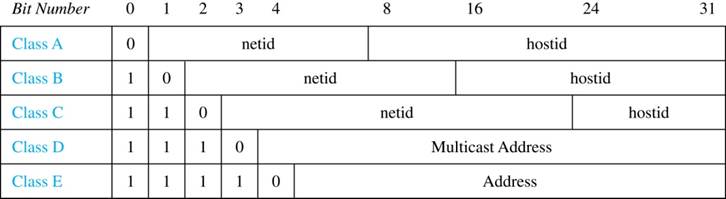 Class A Addresses: used for the largest networks, a 0,followed by a 7-bit Net ID and a 24-bit Host ID.Class B Addresses: used for the medium-sized networks, a 10,followed by a  14-bit Net ID and a 16-bit Host ID.Class C Addresses: used for the smallest networks, a 110,followed by a 21-bit Net ID and a 8-bit Host ID.
Neither Class D nor Class E addresses are assigned as the address of a computer on the internet. Only Classes A, B, and C are available. 
1111111 is not available as the Net ID of a Class A network.
Host IDs consisting of all 0s and all 1s are not available in any network.
Access the text alternative for slide images.
16
Counting Internet Addresses
Example: How many different IPv4 addresses are available for computers on the internet?Solution: Use both the sum and the product rule. Let x be the number of available addresses, and let
denote the number of
addresses for the respective classes.
To find,
− 2 = 16,777,214 Host IDs.
− 1 = 127 Net IDs.
16,777,214 = 2,130,706,178.
To find,
= 16,384 Net IDs.
− 2 = 16,534 Host IDs.
16,384
16, 534 = 1,073,709,056.
− 2 = 254 Host IDs.
= 2,097,152 Net IDs.
To find,
254 = 532,676,608.
= 2,097,152
Not Enough Today !!The newer IPv6 protocol solves the problem of too few addresses.
Hence, the total number of available IPv4 addresses is
= 2,130,706,178 + 1,073,709,056 + 532,676,608
= 3, 737,091,842.
17
Basic Counting Principles:Subtraction Rule
Subtraction Rule: If a task can be done either in one of
ways, then the total
ways or in one of
minus the
number of ways to do the task is
number of ways  to do the task that are common to the two different ways.
Also known as, the principle of inclusion-exclusion:
18
Counting Bit Strings
Example: How many bit strings of length eight either start with a 1 bit or end with the two bits 00?
Solution:  Use the subtraction rule.
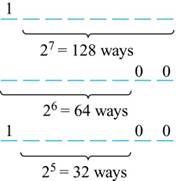 Number of bit strings of length eight that start with a 1 bit:
Number of bit strings of length eight that end with bits 00:
Number of bit strings of length eightthat start with a 1 bit and end with bits 00 :
Hence, the number is 128 + 64 − 32 = 160.
Access the text alternative for slide images.
19
Basic Counting Principles: Division Rule
Division Rule: There are
ways to do a task if it can be done using a procedure that
can be carried out in n ways, and for every way w, exactly d of the n ways correspond to way w.Restated in terms of sets: If the finite set A is the union of n pairwise disjoint subsets each with d elements, then n =
In terms of functions: If f is a function from A to B, where both are finite sets, and for every value y ∈ B there are exactly d values x ∈ A such that f(x) = y, then
Example: How many ways are there to seat four people around a circular table, where two seatings are considered the same when each person has the same left  and right neighbor?
Solution: Number the seats around the table from 1 to 4 proceeding clockwise. There are four ways to select the person for seat 1, 3 for seat 2, 2, for seat 3, and one way for seat 4. Thus there are 4
= 24 ways to order the four people. But since two seatings are
the same when each person has the same left and right neighbor, for every choice for seat 1, we get the same seating.
Therefore, by the division rule, there are
= 6 different seating arrangements.
20
Tree Diagrams
Tree Diagrams:  We can solve many counting problems through the use of tree diagrams, where   a branch represents a possible choice and the leaves represent possible outcomes. 
Example: Suppose that “I Love Discrete Math” T-shirts come in five different sizes: S,M,L,XL, and XXL. Each size comes in four colors (white, red, green, and black), except XL, which comes only in red, green, and black, and XXL, which comes only in green and black. What is the minimum number of shirts that the campus book store needs to stock to have one of each size and color available?
Solution: Draw the tree diagram.
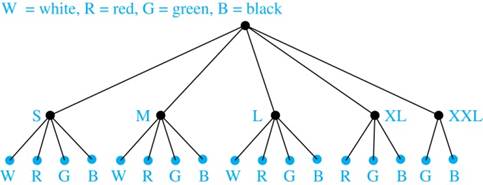 The store must stock 17 T-shirts.
Access the text alternative for slide images.
21
The Pigeonhole Principle
Section 6.2
22
Section Summary 2
The Pigeonhole Principle.The Generalized Pigeonhole Principle.
23
The Pigeonhole Principle 1
If a flock of 20 pigeons roosts in a set of 19 pigeonholes, one of the pigeonholes must have more than 1 pigeon.
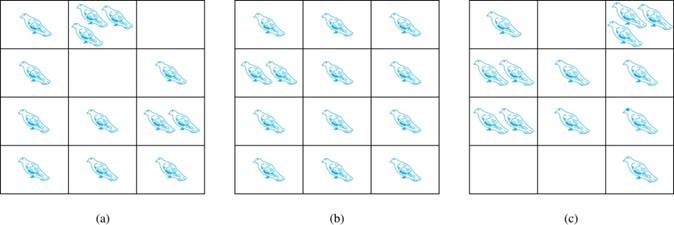 Pigeonhole Principle: If k is a positive integer and k + 1 objects are placed into k boxes, then at least one box contains two or more objects.Proof: We use a proof  by contraposition. Suppose none of the k boxes has more than one object. Then the total number of objects would be at most k. This contradicts the statement that we have k + 1 objects.
Access the text alternative for slide images.
24
The Pigeonhole Principle 2
Corollary 1: A function f from a set with k + 1 elements to a set with k elements is not one-to-one.
Proof: Use the pigeonhole principle.
Create a box for each element y in the codomain of f .
Put in the box for y all of the elements x from the domain such that f(x) = y.  
Because there are k + 1 elements and only k boxes, at least one box has two or more elements. 
Hence, f can’t be one-to-one.
25
Pigeonhole Principle
Example: Among any group of 367 people, there must be at least two with the same birthday, because there are only 366 possible birthdays.
Example (optional): Show that for every integer n there is a multiple of n that has only 0s and 1s in its decimal expansion.Solution: Let n be a positive integer. Consider the n + 1 integers
(where the last has n + 1 1s).
There are n possible remainders when an integer is divided by n. By the pigeonhole principle, when each of the n + 1 integers is divided by n, at least two must have the same remainder. Subtract the smaller from the larger and the result is a multiple of n that has only 0s and 1s in its decimal expansion.
26
The Generalized Pigeonhole Principle 1
The Generalized Pigeonhole Principle: If N objects are placed into k boxes, then there is at least one box containing at least
objects.
Proof: We use a proof by contraposition. Suppose that none of the boxes contains more than
− 1 objects. Then the total
number of objects is at most
where the inequality
+ 1 has been used. This is a
contradiction because there are a total of n objects.
Example: Among 100 people there are at least
= 9 who were born in the same month.
27
The Generalized Pigeonhole Principle 2
Example:  a) How many cards must be selected from a standard deck of 52 cards to guarantee that at least three cards of the same suit are chosen?b) How many must be selected to guarantee that at least three hearts are selected?Solution: a) We assume four boxes; one for each suit. Using the generalized pigeonhole principle, at least one box contains at least
cards. At least three cards of one suit are selected if
The smallest integer N such that
b) A deck contains 13 hearts and 39 cards which are not hearts. So, if we select 41 cards, we may have 39 cards which are not hearts along with 2 hearts. However, when we select 42 cards, we must have at least three hearts. (Note that the generalized pigeonhole principle is not used here.)
28
Permutations and Combinations
Section 6.3
29
Section Summary 3
Permutations.Combinations.Combinatorial Proofs.
30
Permutations
Definition: A permutation of a set of distinct objects is an ordered arrangement of these objects. An ordered arrangement of r elements of a set is called anr-permutation.
Example: Let S = {1,2,3}. 
The ordered arrangement 3,1,2 is a permutation of S.
The ordered arrangement 3,2 is a 2-permutation of S.
The number of r-permutations of a set with n elements is denoted by
The 2-permutations of S = {1,2,3} are 1,2; 1,3; 2,1; 2,3; 3,1; and 3,2. Hence, P(3,2) = 6.
31
A Formula for the Number of Permutations
Theorem 1: If n is a positive integer and r is an integer with 1 ≤ r ≤ n, then there are
r-permutations of a set with n distinct elements.Proof: Use the product rule. The first element can be chosen in n ways. The second in n −  1 ways, and so on until there are
ways to choose the last element.
Note that P(n,0) = 1, since there is only one way to order zero elements.Corollary 1: If n and r are integers with 1 ≤ r ≤ n, then
32
Solving Counting Problems by Counting Permutations 1
Example: How many ways are there to select a first-prize winner, a second prize winner, and a third-prize winner from 100 different people who have entered a contest?
Solution:
33
Solving Counting Problems by Counting Permutations 2
Example: Suppose that a saleswoman has to visit eight different cities. She must begin her trip in a specified city, but she can visit the other seven cities in any order she wishes. How many possible orders can the saleswoman use when visiting these cities?
Solution: The first city is chosen, and the rest are ordered arbitrarily. Hence the orders are:
If she wants to find the tour with the shortest path that visits all the cities, she must consider 5040 paths
34
Solving Counting Problems by Counting Permutations 3
Example: How many permutations of the letters ABCDEFGH contain the string ABC ?
Solution: We solve this problem by counting the permutations of six objects, ABC, D, E, F, G, and H.
35
Combinations 1
Definition: An r-combination of elements of a set is an unordered selection of r elements from the set. Thus, an r-combination is simply a subset of the set with r elements.The number of r-combinations of a set with n distinct elements is denoted by
The notation
is also used and is called a binomial coefficient. (We will see the notation again in the binomial theorem in Section 6.4.)Example: Let S be the set {a, b, c, d}. Then {a, c, d} is a 3-combination from S. It is the same as {d, c, a} since the order listed does not matter.
= 6 because the 2-combinations of {a, b, c, d} are the six
subsets {a, b}, {a, c}, {a, d}, {b, c}, {b, d}, and {c, d}.
36
Combinations 2
Theorem 2: The number of r-combinations of a set with n elements, where n ≥ r ≥ 0, equals
Proof:  By the product rule
Therefore
37
Combinations 3
Example: How many poker hands of five cards can be dealt from a standard deck of 52 cards? Also, how many ways are there to select 47 cards from a deck of 52 cards?Solution: Since the order in which the cards are dealt does not matter, the number of five card hands is:
The different ways to select 47 cards from 52 is
This is a special case of a general result. →
38
Combinations 4
Corollary 2: Let n and r be nonnegative integers withr ≤ n. Then
Proof: From Theorem 2, it follows that
and
Hence,
This result can be proved without using algebraic manipulation. →
39
Combinatorial Proofs 1
Definition 1: A combinatorial proof of an identity is a proof that uses one of the following methods.
A double counting proof uses counting arguments to prove that both sides of an identity count the same objects, but in different ways.
A bijective proof  shows  that there is a bijection between the sets of objects counted by the two sides of the identity.
40
Combinatorial Proofs 2
Here are two combinatorial proofs that
when r and n are nonnegative integers with r < n:
Bijective Proof: Suppose that S is a set with n elements. The function that maps a subset A of S to
is a bijection between the subsets of S
with r elements and the subsets with n − r elements. Since there is a bijection between the two sets, they must have the same number of elements.
Double Counting Proof: By definition the number of subsets of S with r elements is
. Each subset A of S can also be described by
specifying which elements are not in A, i.e., those which are in
Since the complement of a subset of S with r elements has n − r  elements, there are also
subsets of S with r elements.
41
Combinations 5
Example: How many ways are there to select five players from a 10-member tennis team to make a trip to a match at another school.
Solution: By Theorem 2, the number of combinations is
Example: A group of 30 people have been trained as astronauts to go on the first mission to Mars. How many ways are there to select a crew of six people to go on this mission?
Solution: By Theorem 2, the number of possible crews is
42
Binomial Coefficients and Identities
Section 6.4
43
Section Summary 4
The Binomial Theorem. 
Pascal’s Identity and Triangle.
Other Identities Involving Binomial Coefficients (not currently included in overheads).
44
Powers of Binomial Expressions
Definition: A binomial expression is the sum of two terms, such as x + y. (More generally, these terms can be products of constants and variables.)
We  can use counting principles to find the coefficients in the expansion of
where n is a positive integer. 
To illustrate this idea, we first look at the process of expanding
(x + y) (x + y) (x + y) expands  into a sum of terms that are the product of a term from
each of the three sums.
Terms of the form
arise. The question is what are the coefficients?
, an x must be chosen from each of the sums. There is only one way to do this.
To obtain
is 1.
So, the coefficient of
, an x must be chosen from two of the sums and a y  from the other. There are
To obtain
is 3.
ways to do this  and so the coefficient of
, an x must be chosen from  of the sums and a y  from the other two . There
To obtain
is 3.
ways to do this  and so the coefficient of
are
, a y must be chosen from each of the sums. There is only one way to do this.
To obtain
is 1.
So, the coefficient of
We have used a counting argument to show that
Next we present the binomial theorem gives the coefficients of the terms in the expansion of
45
Binomial Theorem
Binomial Theorem: Let x and y be variables, and n a nonnegative integer. Then:
Proof: We use combinatorial reasoning . The terms in the expansion of
are of the form
, it
To form the term
for j =
is necessary to choose  n−j  xs from the n sums. Therefore,  the coefficient of
which equals
46
Using the Binomial Theorem
Example: What is the coefficient of
in the
expansion of
Solution: We view the expression as
By the binomial theorem
Consequently, the coefficient of
in the
expansion is obtained when j = 13.
47
A Useful Identity
Corollary 1: With n ≥0,
Proof (using binomial theorem): With x = 1 and y = 1, from the binomial theorem we see that:
Proof (combinatorial): Consider the subsets of a set with n elements. There are
subsets with zero elements,
and
with two elements, …,
with one element,
with n elements. Therefore the total is
Since, we know that a set with n elements has
subsets, we conclude:
48
Pascal’s Identity
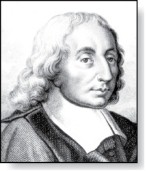 Pascal’s Identity: If n and k  are integers with n ≥ k ≥ 0, then
Blaise Pascal
(1623-1662)
= n + 1, a ∊T, and S
Proof (combinatorial): Let T be a set where
subsets of T containing k elements.
= T − {a}. There are
Each of these subsets either:
contains a with k − 1 other elements, or 
contains k elements of S and not a.
There are
subsets of k elements that contain a, since there are
subsets of k − 1 elements of S,
subsets of k elements of T that do not contain a, because there are
See Exercise 19 for an algebraic proof.
subsets of k elements of S.
Hence,
49
Pascal’s Triangle
The nth row in the triangle consists of the binomial coefficients
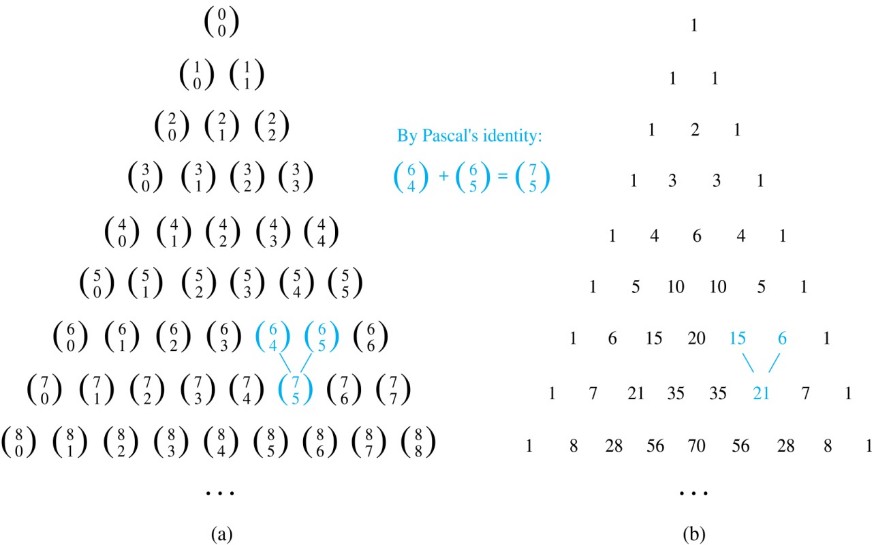 By Pascal’s identity, adding two adjacent binomial coefficients results is the  binomial coefficient in the next row between these two coefficients.
Access the text alternative for slide images.
50
Generalized Permutations and Combinations
Section 6.5
51
Section Summary 5
Permutations with Repetition.
Combinations with Repetition.
Permutations with Indistinguishable Objects.
Distributing Objects into Boxes.
52
Permutations with Repetition
Theorem 1: The number of r-permutations of a set of n objects with repetition allowed is
Proof: There are n ways to select an element of the set for each of the r positions in the r-permutation when repetition is allowed. Hence, by the product rule there are
r-permutations with repetition.
Example: How many strings of length r can be formed from the uppercase letters of the English alphabet?
Solution: The number of such strings is
, which is the
number of r-permutations of a set with 26 elements.
53
Combinations with Repetition 1
Example: How many ways are there to select five bills from a box containing  at least five of each of the following denominations: $1, $2, $5,  $10, $20, $50, and $100? 
Solution: Place the selected bills in the appropriate position of a cash box illustrated below:
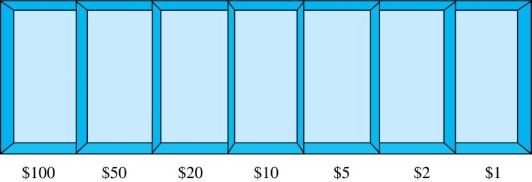 54
Combinations with Repetition 2
Some possible ways of placing the five bills:
The number of ways toselect five bills correspondsto the number of ways toarrange six bars and five starsin a row. 
This is the number of unorderedselections of 5 objects from a set of 11. Hence, there are
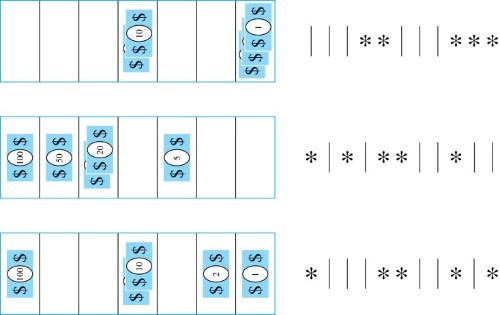 ways to choose five bills with seven types of bills.
Access the text alternative for slide images.
55
Combinations with Repetition 3
Theorem 2: The number 0f r-combinations from a set with n elements when repetition of elements is allowed is
Proof: Each r-combination of a set with n elements with repetition allowed can be represented by a list of n –1 bars and r stars. The bars mark the n cells containing a star for each time the ith element of the set occurs in the combination.
The number of such lists is
, because each list is a
choice of the r positions to place the stars, from the total of n + r – 1  positions to place the stars and the bars. This is also equal to
, which is the number of ways to
place the n –1 bars.
56
Combinations with Repetition 4
Example: How many solutions does the equation
are nonnegative integers?
have, where
Solution: Each solution corresponds to a way to select 11 items from a set with three elements;
of type
elements of type one,
of type two, and
three.
By Theorem 2 it follows that there are
solutions.
57
Combinations withRepetition 5
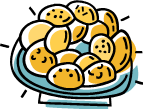 Example: Suppose that a cookie shophas four different kinds of cookies. Howmany different ways can six cookies be chosen? 
Solution: The number of ways to choose six cookies is the number of  6-combinations of a set with four elements. By Theorem 2
is the number of ways to choose six cookies from the four kinds.
58
Summarizing the Formulas for Counting Permutations and Combinations with and without Repetition
TABLE 1 Combinations and Permutations With and Without Repetition.
59
Permutations with Indistinguishable Objects 1
Example: How many different strings can be made by reordering the letters of the word SUCCESS.
Solution: There are seven possible positions for the three Ss, two Cs, one U, and one E. 
The three  Ss can be placed in C(7,3) different ways, leaving four positions free.
The two  Cs can be placed in C(4,2) different ways, leaving two positions free. 
The U can be placed in C(2,1) different ways, leaving one position free. 
The E can be placed in C(1,1) way.
By the product rule, the number of different strings is:
The reasoning can be generalized to the following theorem. →
60
Permutations with Indistinguishable Objects 2
Theorem 3: The number of different permutations of n objects, where there are
indistinguishable
indistinguishable objects of type  1,
indistinguishable objects of type k, is:
objects of type
Proof: By the product rule the total number of permutations is:
since:
ways,
The
objects of type one can be placed in the n positions in
leaving
positions.
positions in
objects of type two can be placed in the
Then the
ways, leaving
positions.
objects of type k are placed in
Continue in this fashion, until
The product can be manipulated into the desired result as follows:
61
Distributing Objects into Boxes 1
Many counting problems can be solved by counting the ways objects can be placed in boxes.
The objects may be either different from each other (distinguishable) or identical (indistinguishable).
The boxes may be labeled (distinguishable) or unlabeled (indistinguishable).
62
Distributing Objects into Boxes 2
Distinguishable objects and distinguishable boxes.
There are
ways to distribute n distinguishable
objects into k distinguishable boxes.
(See Exercises 47 and 48 for two different proofs.)
Example: There are
ways to distribute hands of 5
cards each to four players.
Indistinguishable objects and distinguishable boxes.
There are
ways to place r indistinguishable objects
into n distinguishable boxes.
Proof based on one-to-one correspondence between n-combinations from a set with k-elements when repetition is allowed and the ways to place n indistinguishable objects into k distinguishable boxes.
Example: There are
ways to
place 10 indistinguishable objects into 8 distinguishable boxes.
63
Distributing Objects into Boxes 3
Distinguishable objects and indistinguishable boxes.
Example: There are 14 ways to put four employees into three indistinguishable offices (see Example 10).
There is no simple closed formula for the number of ways to distribute n distinguishable objects into j indistinguishable boxes. 
See the text for a formula involving Stirling numbers of the second kind.
Indistinguishable objects and indistinguishable boxes.
Example: There are 9  ways to pack six copies of the same book into four identical boxes (see Example 11).
The number of ways of distributing n indistinguishable objects into k indistinguishable boxes equals
, the number of ways to write n as
the sum of at most k positive integers in increasing order.
No simple closed formula exists for this number.
64
End of Main Content
© McGraw Hill LLC. All rights reserved. No reproduction or distribution without the prior written consent of McGraw Hill LLC.
Accessibility Content: Text Alternatives for Images
66
The Product Rule – Text Alternative
Return to parent-slide containing images.
There are 6 gaps, 3 for letters and 3 for digits. There is a curly bracket under the gaps for letters showing that there are 26 choices for each letter. Also, there is a curly bracket under the gaps for digits showing that there are 10 choices for each digit.
Return to parent-slide containing images.
67
Internet Addresses – Text Alternative
Return to parent-slide containing images.
There is a table consisting of 32 columns and 5 rows. The columns are numbered from 0 to 31, and they represent a bit number. The rows are Class A, Class B, Class C, Class D, and Class E. Bit 0 in Class A is 0. Bits 1 through 7 are labeled net ID. Bits 8 through 31 are labeled host ID. Bit 0 in Class B is 1, bit 1 is 0. Bits 2 through 15 are labeled net ID. Bits 16 through 31 are labeled host ID. Bits 0 and 1 in Class C are 1, bit 2 is 0, bits 3 through 23 are labeled net ID. Bits 24 through 31 are labeled host ID. Bits 0, 1, and 2 in Class D are 1, bit 3 is 0. Bits 4 through 31 are labeled Multicast Address. Bits 0, 1, 2, and 3 in Class E are 1. Bit 4 is 0. Bits 5 through 31 are labeled Address.
Return to parent-slide containing images.
68
Counting Bit Strings – Text Alternative
Return to parent-slide containing images.
There are three lines of 8 gaps each. In the first line, the first gap is 1, and there is a curly bracket under other gaps showing that there are 2 to the seventh power equal to 128 ways to place 0 and 1 on the remaining 7 gaps. The two last gaps of the second line are 0, and there is a curly bracket under other gaps showing that there are 2 to the sixth power equal to 64 ways to place 0 and 1 on the remaining 6 gaps. The first gap of the third line is 1, two last gaps are 0. Also, there is a curly bracket under other gaps showing that there are 2 to the fifth power equal to 32 ways to place 0 and 1 on the remaining 5 gaps.
Return to parent-slide containing images.
69
Tree Diagrams – Text Alternative
Return to parent-slide containing images.
The tree has a root on a basic level. The root has five branches to the vertices that labeled as S, M, L, X L, and X X L. Each of vertices S, M, and L has four branches to the vertices labeled W, R, G, and B. Vertex X L has three branches to vertices labeled R, G, and B. Vertex X X L has two branches to vertices labeled G and B.
Return to parent-slide containing images.
70
The Pigeonhole Principle 1 – Text Alternative
Return to parent-slide containing images.
There are three 4 by 3 tables labeled A, B, and C. Table A. Cells 1, 3 and 2, 2 are empty. There are 3 pigeons in cell 1, 2 and 2 pigeons in cell 3, 3. All other cells have one pigeon. Table B. There are 2 pigeons in cell 2,1. All other cells have one pigeon. Table C. Cells 1, 2 and 4, 1 and 4, 2 are empty. There are 3 pigeons in cell 1, 3. There are 2 pigeons in cells 2, 1 and 3, 1. All other cells have one pigeon.
Return to parent-slide containing images.
71
Pascal’s Triangle – Text Alternative
Return to parent-slide containing images.
The elements of the first triangle are binomial coefficients. The top number is the row number, and the bottom number is the column number, both starting from 0. Coefficient 0, 0 is at the top. The elements of the second triangle are natural numbers. 1 is at the top of the triangle and along the left and right edges. The numbers between them are the sums of two numbers above.
Return to parent-slide containing images.
72
Combinations with Repetition 2 – Text Alternative
Return to parent-slide containing images.
The first way is 2 10 dollar bills from the fourth compartment and 3 1 dollar bills from the seventh compartment. Or 3 bars, 2 stars, 3 bars, and 3 stars. The second way is 1 100 dollar bill from the first compartment. 1 50 dollar bill from the second compartment. 2 20 dollar bills from the third compartment, and 1 5 dollar bill from the fifth compartment. Or 1 star, 1 bar, 1 star. 1 bar, 2 stars, 2 bars. 1 star, and 2 bars. The third way is 1 100 dollar bill from the first compartment. 2 10 dollar bills from the fourth compartment. 1 2 dollar bill from the sixth compartment, and 1 1 dollar bill from the seventh compartment. Or 1 star, 3 bars, 2 stars. 2 bars, 1 star, 1 bar, and 1 star.
Return to parent-slide containing images.
73